o________
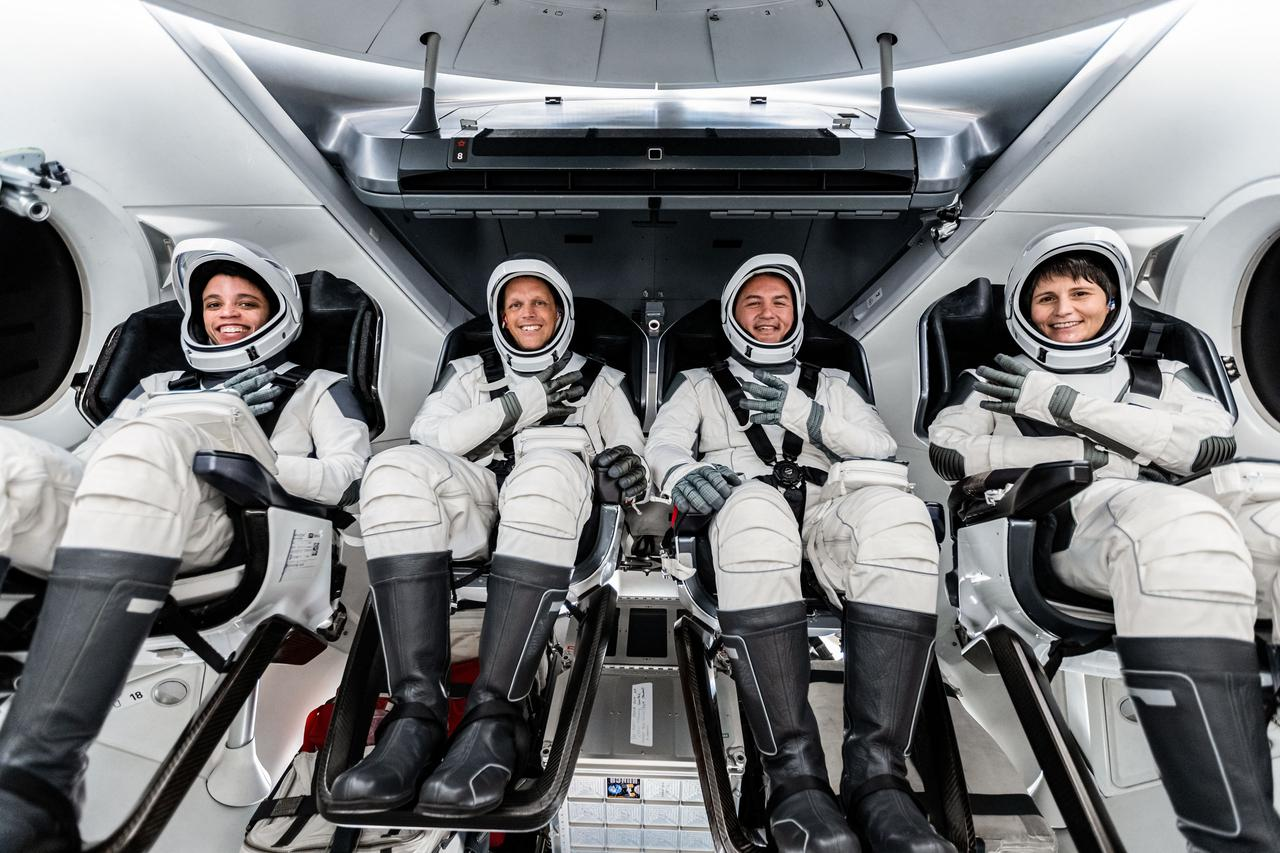 located on or possessed by a vehicle or machine
g_______
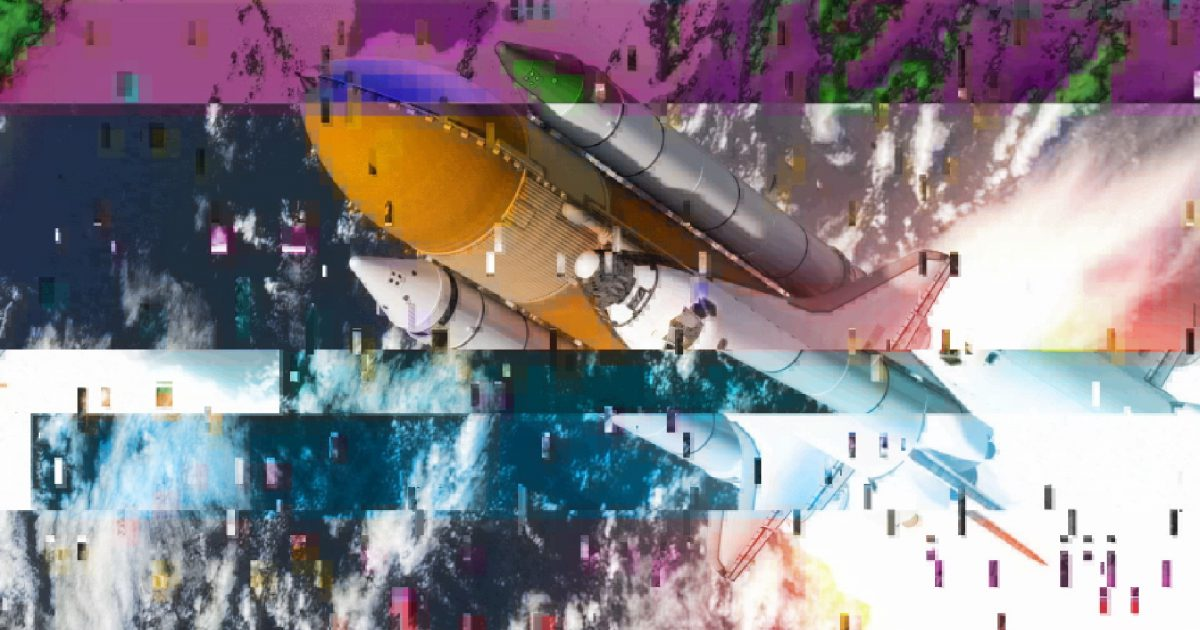 a problem with a computer that prevents normal operation
d_________
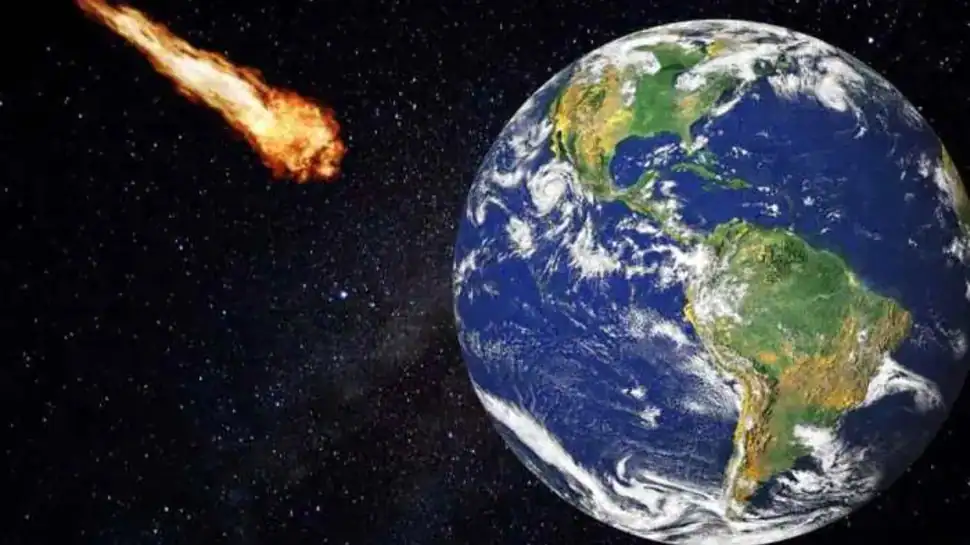 to move downward from a higher place
v_______
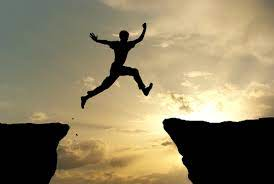 a risky task
r_________
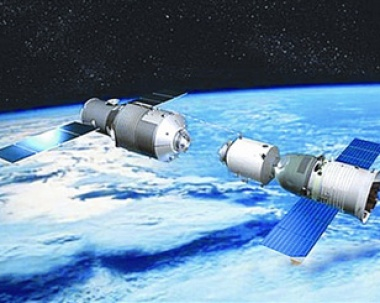 to meet at a specified time or place
f________
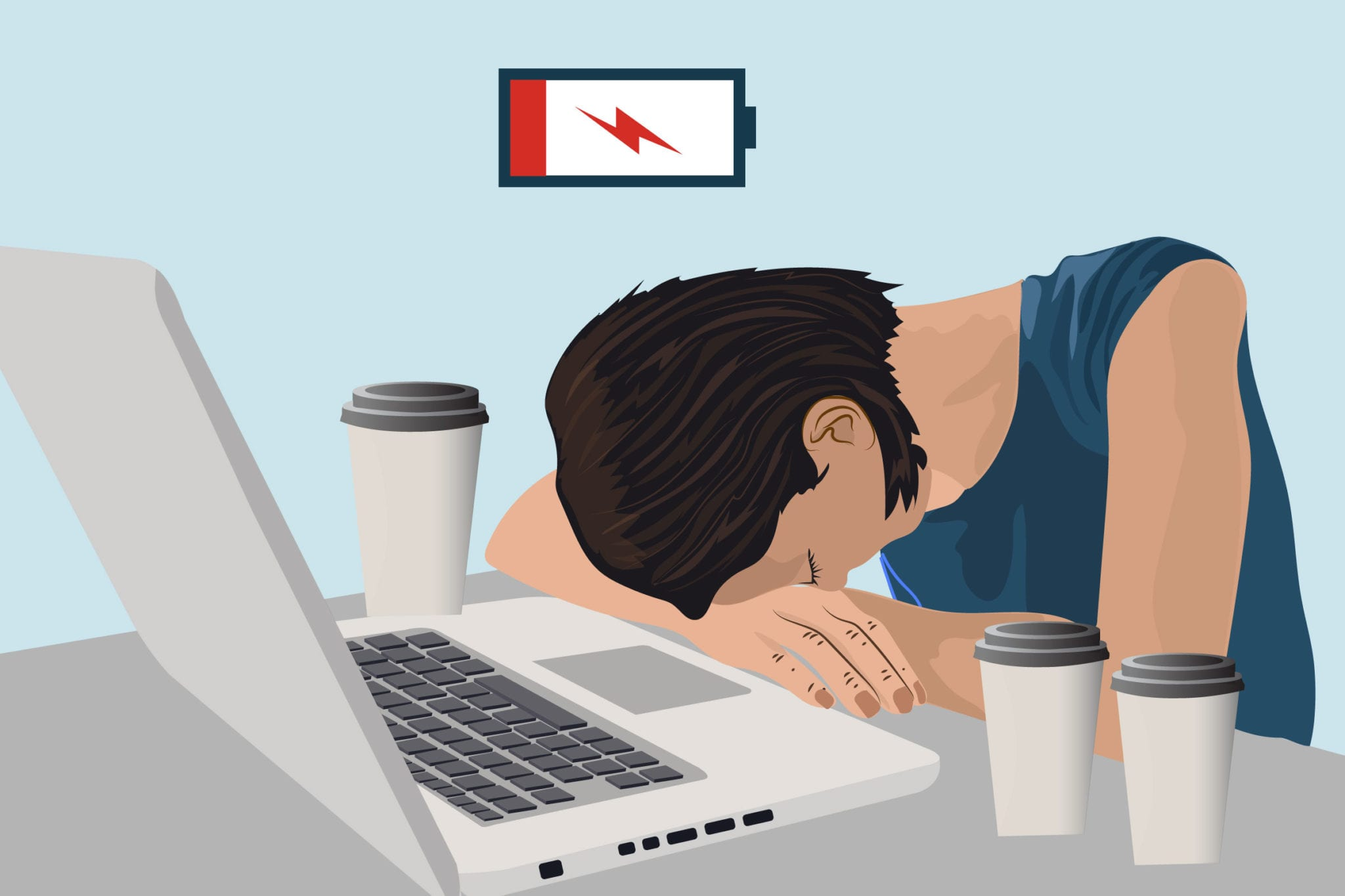 a state of being tired
r_________
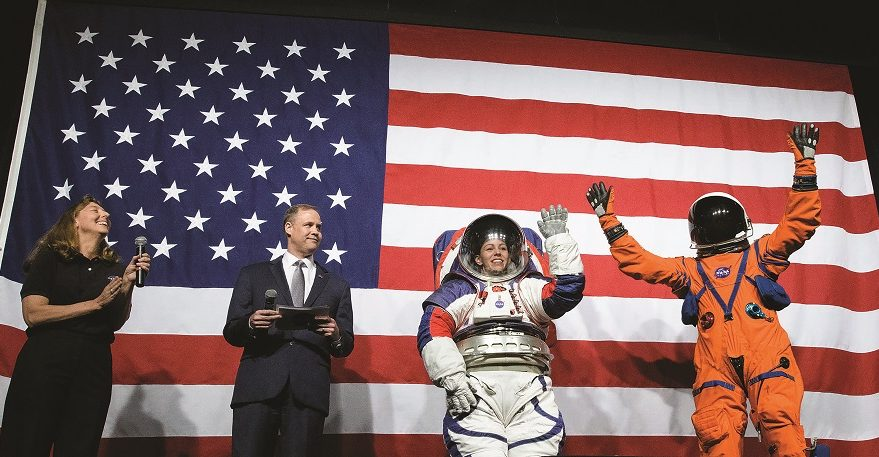 notable, obvious
e______
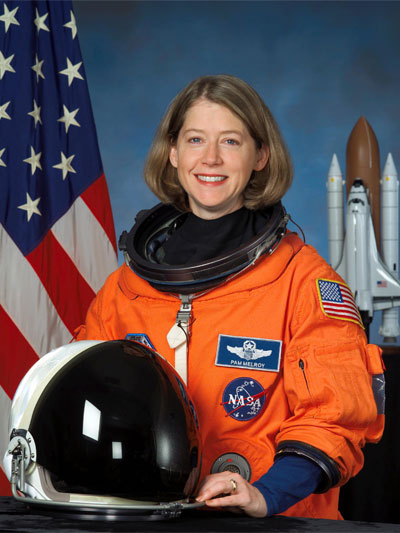 respected; appreciated
t________
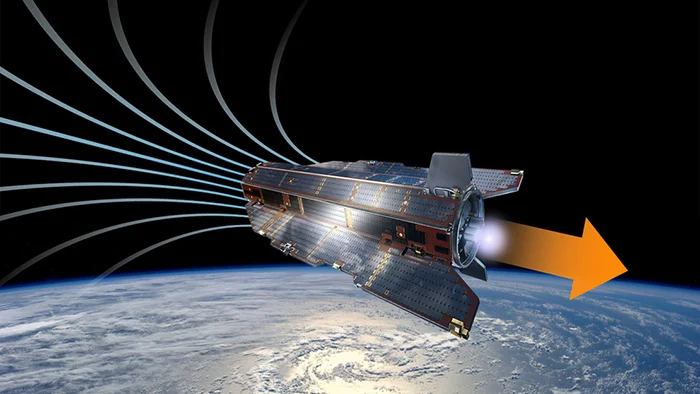 Click to add text
a rocket engine on a spacecraft used to change the direction of movement
c_______
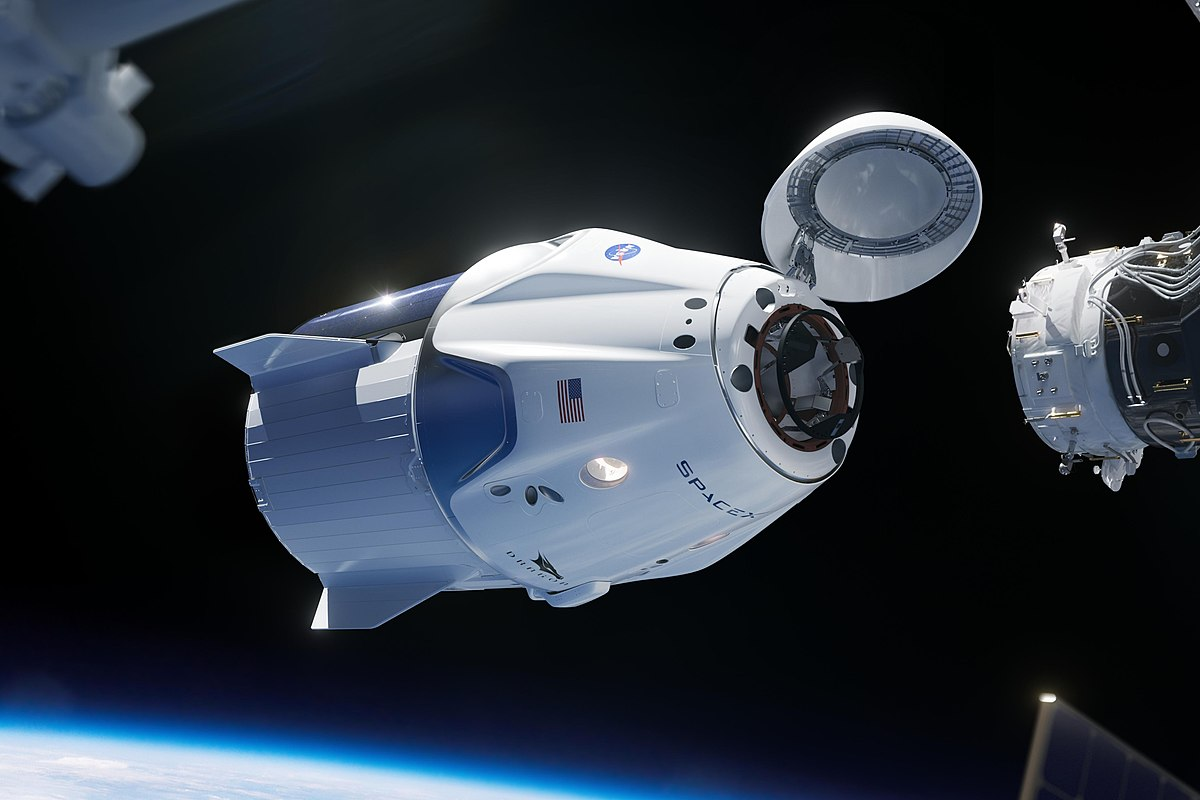 an enclosed compartment used for carrying something
a________
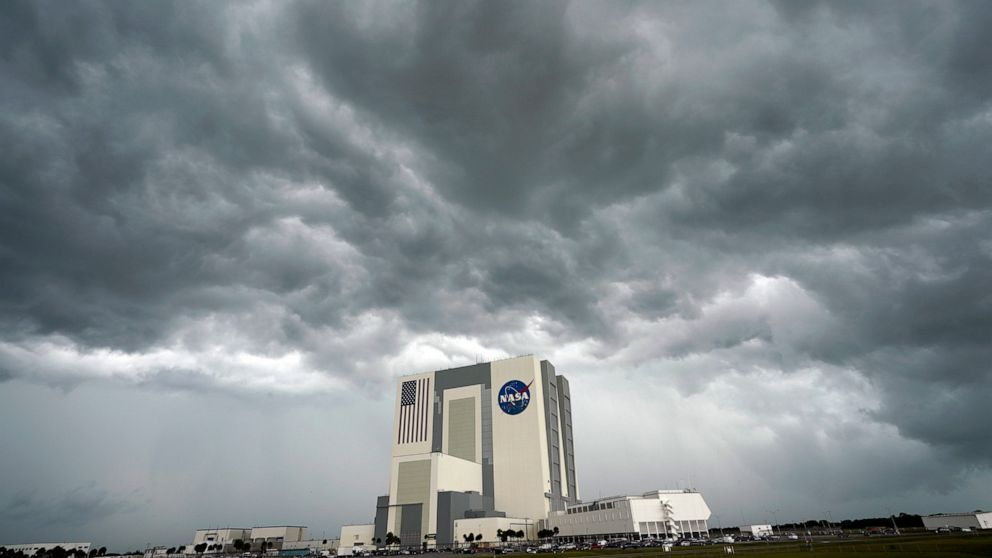 different than expected
m________
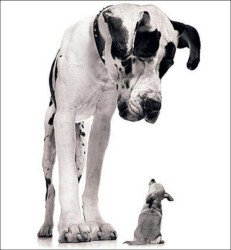 enormous size or greatness